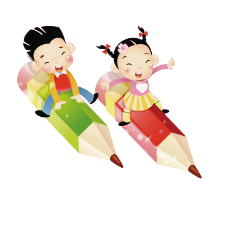 第九章 机械和功
9.1杠杆
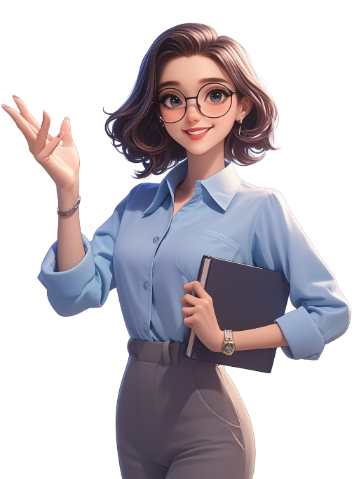 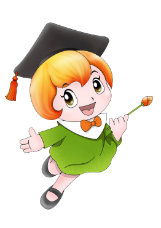 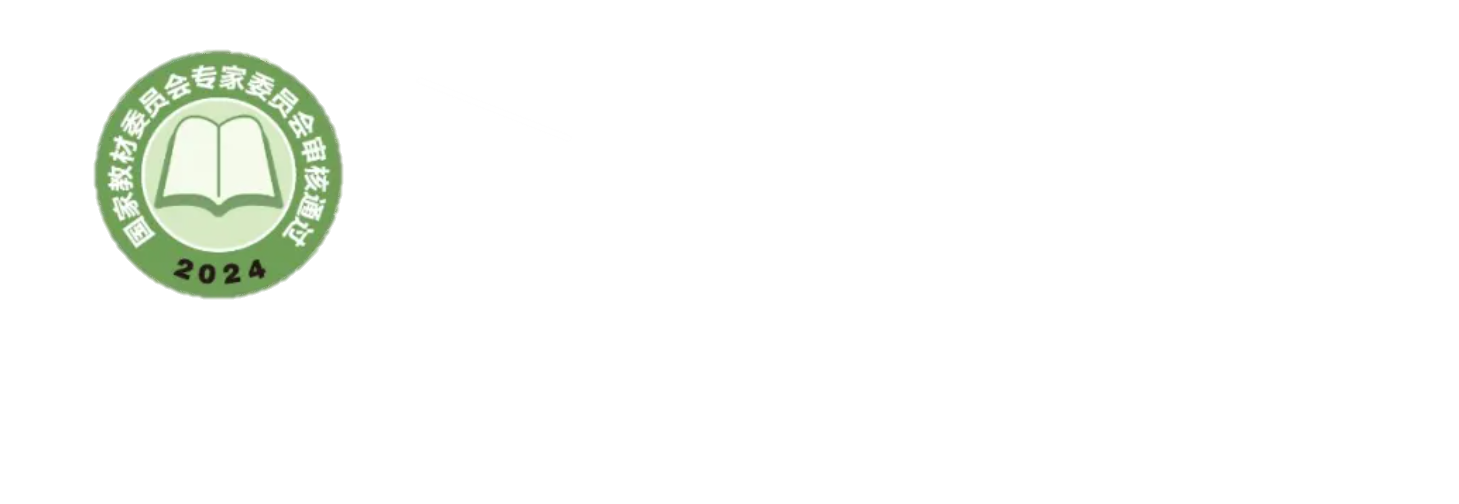 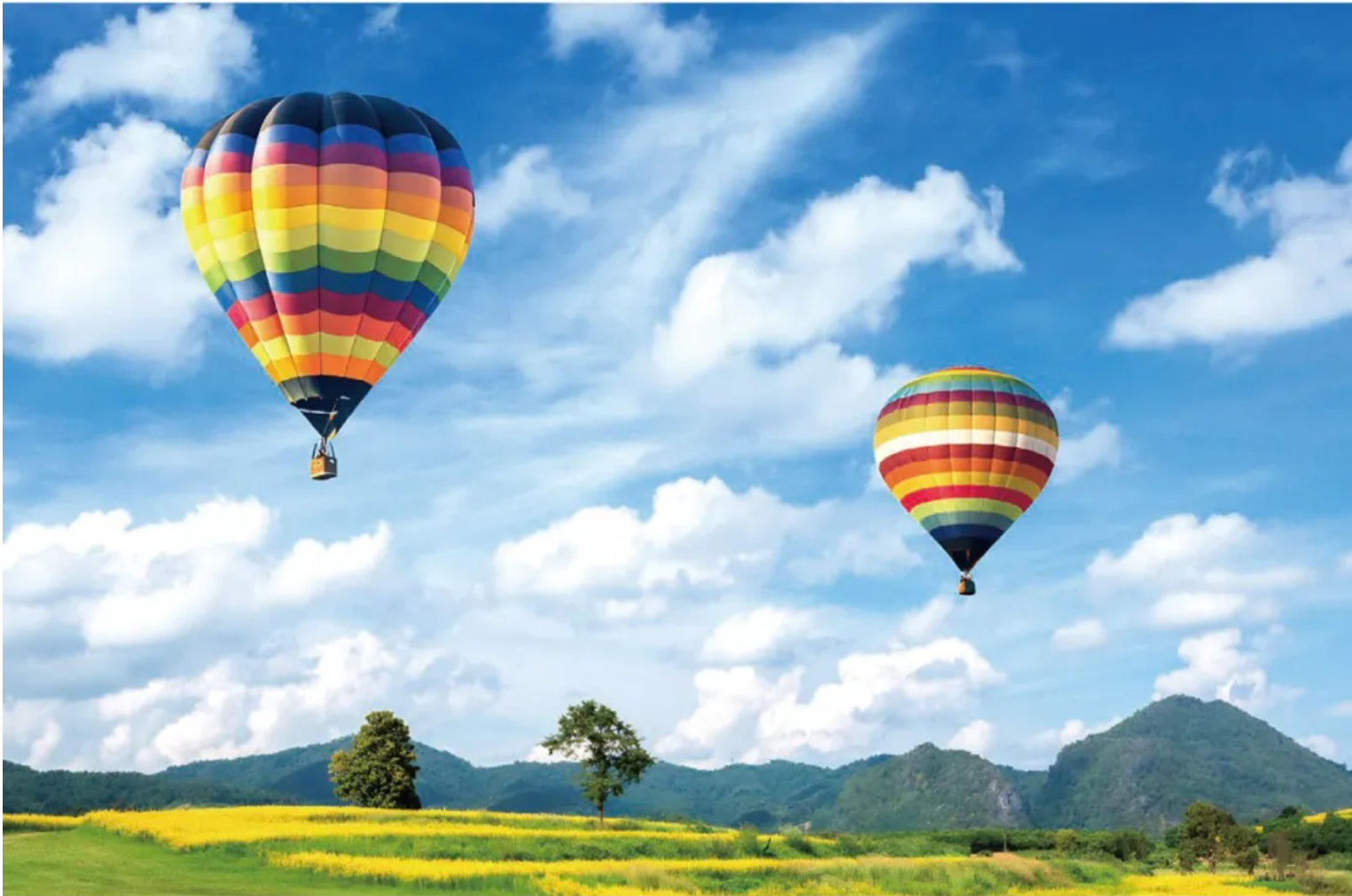 5
4
6
7
8
1
2
3
新知讲解
变式训练
考试考法
小结梳理
复习引入
新知讲解
典例讲解
课堂检测
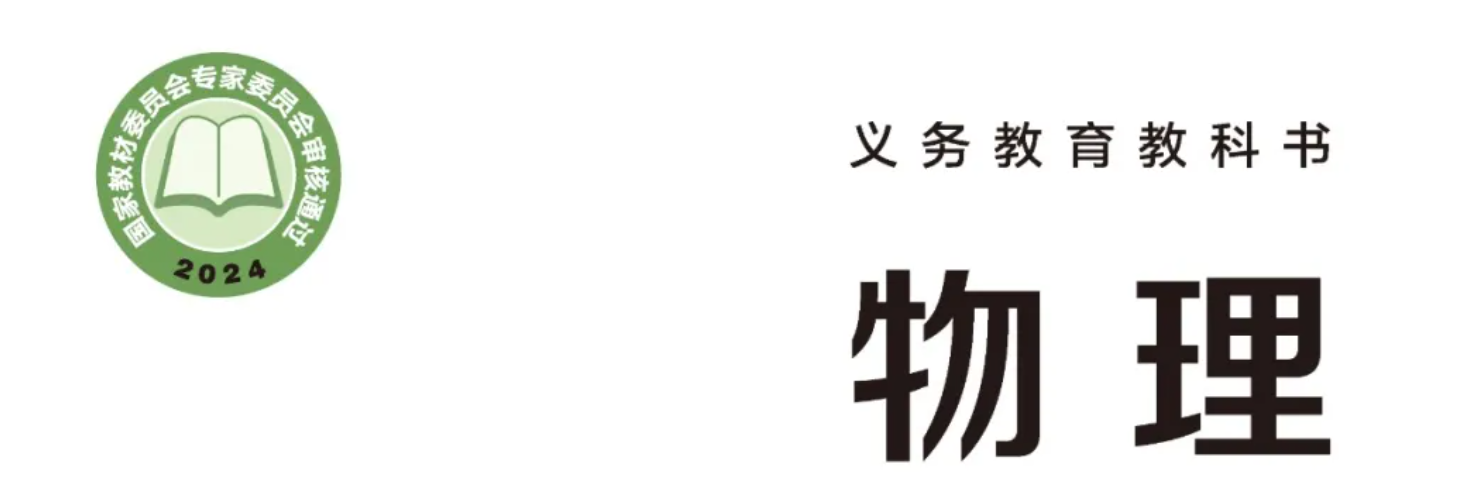 杠杆的定义与要素（5 分钟）定义：通过多媒体展示生活中常见的杠杆实例，如撬棍撬石头、羊角锤拔钉子、天平称重等，引导学生观察这些工具的共同特点，从而总结出杠杆的定义：一根在力的作用下能绕着固定点转动的硬棒叫做杠杆。要素：结合撬棍撬石头的示意图，详细讲解杠杆的五要素。杠杆绕着转动的固定点叫做支点（用字母O表示）；使杠杆转动的力叫做动力（用字母\(F_{1}\)表示）；阻碍杠杆转动的力叫做阻力（用字母\(F_{2}\)表示）；从支点到动力作用线的距离叫做动力臂（用字母\(l_{1}\)表示）；从支点到阻力作用线的距离叫做阻力臂（用字母\(l_{2}\)表示）。在讲解过程中，强调力臂是 “点到线” 的距离，而不是 “点到点” 的距离，让学生明确力臂的概念。杠杆平衡条件的探究（8 分钟）提出问题：通过演示杠杆在不同力和力臂作用下的平衡状态，提出问题：杠杆在什么条件下会处于平衡状态呢？引导学生进行猜想。设计实验：组织学生分组讨论实验方案，然后各小组派代表发言，共同完善实验方案。确定采用杠杆尺、钩码等器材进行实验，通过改变钩码的数量和悬挂位置，测量并记录动力、动力臂、阻力、阻力臂的大小，探究它们之间的关系。进行实验与数据分析：学生分组进行实验，老师巡视指导，确保实验操作的规范性。实验结束后，各小组将实验数据记录在表格中，并对数据进行分析处理。引导学生通过计算动力与动力臂的乘积、阻力与阻力臂的乘积，发现杠杆平衡时，动力与动力臂的乘积等于阻力与阻力臂的乘积，即\(F_{1}l_{1}=F_{2}l_{2}\)。杠杆的分类及应用（7 分钟）分类：根据杠杆平衡条件，将杠杆分为省力杠杆、费力杠杆和等臂杠杆三类。当动力臂大于阻力臂（\(l_{1}>l_{2}\)）时，动力小于阻力（\(F_{1}<F_{2}\)），这类杠杆省力但费距离，如撬棍、羊角锤等；当动力臂小于阻力臂（\(l_{1}<l_{2}\)）时，动力大于阻力（\(F_{1}>F_{2}\)），这类杠杆费力但省距离，如镊子、筷子等；当动力臂等于阻力臂（\(l_{1}=l_{2}\)）时，动力等于阻力（\(F_{1}=F_{2}\)），这类杠杆既不省力也不费力，如天平、定滑轮等。应用实例分析：通过图片、视频等资料，展示各类杠杆在生活、生杠杆的定义与要素（5 分钟）定义：通过多媒体展示生活中常见的杠杆实例，如撬棍撬石头、羊角锤拔钉子、天平称重等，引导学生观察这些工具的共同特点，从而总结出杠杆的定义：一根在力的作用下能绕着固定点转动的硬棒叫做杠杆。要素：结合撬棍撬石头的示意图，详细讲解杠杆的五要素。杠杆绕着转动的固定点叫做支点（用字母O表示）；使杠杆转动的力叫做动力（用字母\(F_{1}\)表示）；阻碍杠杆转动的力叫做阻力（用字母\(F_{2}\)表示）；从支点到动力作用线的距离叫做动力臂（用字母\(l_{1}\)表示）；从支点到阻力作用线的距离叫做阻力臂（用字母\(l_{2}\)表示）。在讲解过程中，强调力臂是 “点到线” 的距离，而不是 “点到点” 的距离，让学生明确力臂的概念。杠杆平衡条件的探究（8 分钟）提出问题：通过演示杠杆在不同力和力臂作用下的平衡状态，提出问题：杠杆在什么条件下会处于平衡状态呢？引导学生进行猜想。设计实验：组织学生分组讨论实验方案，然后各小组派代表发言，共同完善实验方案。确定采用杠杆尺、钩码等器材进行实验，通过改变钩码的数量和悬挂位置，测量并记录动力、动力臂、阻力、阻力臂的大小，探究它们之间的关系。进行实验与数据分析：学生分组进行实验，老师巡视指导，确保实验操作的规范性。实验结束后，各小组将实验数据记录在表格中，并对数据进行分析处理。引导学生通过计算动力与动力臂的乘积、阻力与阻力臂的乘积，发现杠杆平衡时，动力与动力臂的乘积等于阻力与阻力臂的乘积，即\(F_{1}l_{1}=F_{2}l_{2}\)。杠杆的分类及应用（7 分钟）分类：根据杠杆平衡条件，将杠杆分为省力杠杆、费力杠杆和等臂杠杆三类。当动力臂大于阻力臂（\(l_{1}>l_{2}\)）时，动力小于阻力（\(F_{1}<F_{2}\)），这类杠杆省力但费距离，如撬棍、羊角锤等；当动力臂小于阻力臂（\(l_{1}<l_{2}\)）时，动力大于阻力（\(F_{1}>F_{2}\)），这类杠杆费力但省距离，如镊子、筷子等；当动力臂等于阻力臂（\(l_{1}=l_{2}\)）时，动力等于阻力（\(F_{1}=F_{2}\)），这类杠杆既不省力也不费力，如天平、定滑轮等。应用实例分析：通过图片、视频等资料，展示各类杠杆在生活、生产中的广泛应用。如起重臂是费力杠杆，它虽然费力，但能使物体上升的距离更大，便于操作；而核桃夹是省力杠杆，能轻松夹碎核桃壳。让学生分析这些杠杆的支点、动力、阻力、动力臂和阻力臂，加深对杠杆分类和应用的理解。同时，引导学生思考生活中还有哪些地方用到了杠杆，培养学生杠杆的定义与要素（5 分钟）定义：通过多媒体展示生活中常见的杠杆实例，如撬棍撬石头、羊角锤拔钉子、天平称重等，引导学生观察这些工具的共同特点，从而总结出杠杆的定义：一根在力的作用下能绕着固定点转动的硬棒叫做杠杆。要素：结合撬棍撬石头的示意图，详细讲解杠杆的五要素。杠杆绕着转动的固定点叫做支点（用字母O表示）；使杠杆转动的力叫做动力（用字母\(F_{1}\)表示）；阻碍杠杆转动的力叫做阻力（用字母\(F_{2}\)表示）；从支点到动力作用线的距离叫做动力臂（用字母\(l_{1}\)表示）；从支点到阻力作用线的距离叫做阻力臂（用字母\(l_{2}\)表示）。在讲解过程中，强调力臂是 “点到线” 的距离，而不是 “点到点” 的距离，让学生明确力臂的概念。杠杆平衡条件的探究（8 分钟）提出问题：通过演示杠杆在不同力和力臂作用下的平衡状态，提出问题：杠杆在什么条件下会处于平衡状态呢？引导学生进行猜想。设计实验：组织学生分组讨论实验方案，然后各小组派代表发言，共同完善实验方案。确定采用杠杆尺、钩码等器材进行实杠杆的定义与要素（5 分钟）定义：通过多媒体展示生活中常见的杠杆实例，如撬棍撬石头、羊角锤拔钉子、天平称重等，引导学生观察这些工具的共同特点，从而总结出杠杆的定义：一根在力的作用下能绕着固定点转动的硬棒叫做杠杆。要素：结合撬棍撬石头的示意图，详细讲解杠杆的五要素。杠杆绕着转动的固定点叫做支点（用字母O表示）；使杠杆转动的力叫做动力（用字母\(F_{1}\)表示）；阻碍杠杆转动的力叫做阻力（用字母\(F_{2}\)表示）；从支点到动力作用线的距离叫做动力臂（用字母\(l_{1}\)表示）；从支点到阻力作用线的距离叫做阻力臂（用字母\(l_{2}\)表示）。在讲解过程中，强调力臂是 “点到线” 的距离，而不是 “点到点” 的距离，让学生明确力臂的概念。杠杆平衡条件的探究（8 分钟）提出问题：通过演示杠杆在不同力和力臂作用下的平衡状态，提出问题：杠杆在什么条件下会处于平衡状态呢？引导学生进行猜想。设计实验：组织学生分组讨论实验方案，然后各小组派代表发言，共同完善实验方案。确定采用杠杆尺、钩码等器材进行实验，通过改变钩码的数量和悬挂位置，测量并记录动力、动力臂、阻力、阻力臂的大小，探究它们之间的关系。进行实验与数据分析：学生分组进行实验，老师巡视指导，确保实验操作的规范性。实验结束后，各小组将实验数据记录在表格中，并对数据进行分析处理。引导学生通过计算动力与动力臂的乘积、阻力与阻力臂的乘积，发现杠杆平衡时，动力与动力臂的乘积等于阻力与阻力臂的乘积，即\(F_{1}l_{1}=F_{2}l_{2}\)。杠杆的分类及应用（7 分钟）分类：根据杠杆平衡条件，将杠杆分为省力杠杆、费力杠杆和等臂杠杆三类。当动力臂大于阻力臂（\(l_{1}>l_{2}\)）时，动力小于阻力（\(F_{1}<F_{2}\)），这类杠杆省力但费距离，如撬棍、羊角锤等；当动力臂小于阻力臂（\(l_{1}<l_{2}\)）时，动力大于阻力（\(F_{1}>F_{2}\)），这类杠杆费力但省距离，如镊子、筷子等；当动力臂等于阻力臂（\(l_{1}=l_{2}\)）时，动力等于阻力（\(F_{1}=F_{2}\)），这类杠杆既不省力也不费力，如天平、定滑轮等。应用实例分析：通过图片、视频等资料，展示各类杠杆在生活、生产中的广泛应用。如起重臂是费力杠杆，它虽然费力，但能使物体上升的距离更大，便于操作；而核桃夹是省力杠杆，能轻松夹碎核桃壳。让学生分析这些杠杆的支点、动力、阻力、动力臂和阻力臂，加深对杠杆分类和应用的理解。同时，引导学生思考生活中还有哪些地方用到了杠杆，培养学生观察和分析问题的能力。
通过以上教学过程，让学生在观察、实验、讨论和分析中，逐步掌握杠杆的相关知识，理解杠杆平衡条件及其应用，提高学生的科学探究能力和物理思维能力。编辑分享杠杆的平衡条件在生活中有哪些应用？提供一些关于杠杆的趣味实验如何利用杠杆原理省力或省距离？
验，通过改变钩码的数量和悬挂位置，测量并记录动力、动力臂、阻力、阻力臂的大小，探究它们之间的关系。进行实验与数据分析：学生分组进行实验，老师巡视指导，确保实验操作的规范性。实验结束后，各小组将实验数据记录在表格中，并对数据进行分析处理。引导学生通过计算动力与动力臂的乘积、阻力与阻力臂的乘积，发现杠杆平衡时，动力与动力臂的乘积等于阻力与阻力臂的乘积，即\(F_{1}l_{1}=F_{2}l_{2}\)。杠杆的分类及应用（7 分钟）分类：根据杠杆平衡条件，将杠杆分为省力杠杆、费力杠杆和等臂杠杆三类。当动力臂大于阻力臂（\(l_{1}>l_{2}\)）时，动力小于阻力（\(F_{1}<F_{2}\)），这类杠杆省力但费距离，如撬棍、羊角锤等；当动力臂小于阻力臂（\(l_{1}<l_{2}\)）时，动力大于阻力（\(F_{1}>F_{2}\)），这类杠杆费力但省距离，如镊子、筷子等；当动力臂等于阻力臂（\(l_{1}=l_{2}\)）时，动力等于阻力（\(F_{1}=F_{2}\)），这类杠杆既不省力也不费力，如天平、定滑轮等。应用实例分析：通过图片、视频等资料，展示各类杠杆在生活、生产中的广泛应用。如起重臂是费力杠杆，它虽然费力，但能使物体上升的距离更大，便于操作；而核桃夹是省力杠杆，能轻松夹碎核桃壳。让学生分析这些杠杆的支点、动力、阻力、动力臂和阻力臂，加深对杠杆分类和应用的理解。同时，引导学生思考生活中还有哪些地方用到了杠杆，培养学生观察和分析问题的能力。
通过以上教学过程，让学生在观察、实验、讨论和分析中，逐步掌握杠杆的相关知识，理解杠杆平衡条件及其应用，提高学生的科学探究能力和物理思维能力。编辑分享杠杆的平衡条件在生活中有哪些应用？提供一些关于杠杆的趣味实验如何利用杠杆原理省力或省距离？
观察和分析问题的能力。
通过以上教学过程，让学生在观察、实验、讨论和分析中，逐步掌握杠杆的相关知识，理解杠杆平衡条件及其应用，提高学生的科学探究能力和物理思维能力。编辑分享杠杆的平衡条件在生活中有哪些应用？提供一些关于杠杆的趣味实验如何利用杠杆原理省力或省距离？
产中的广泛应用。如起重臂是费力杠杆，它虽然费力，但能使物体上升的距离更大，便于操作；而核桃夹是省力杠杆，能轻松夹碎核桃壳。让学生分析这些杠杆的支点、动力、阻力、动力臂和阻力臂，加深对杠杆分类和应用的理解。同时，引导学生思考生活中还有哪些地方用到了杠杆，培养学生观察和分析问题的能力。
通过以上教学过程，让学生在观察、实验、讨论和分析中，逐步掌握杠杆的相关知识，理解杠杆平衡条件及其应用，提高学生的科学探究能力和物理思维能力。编辑分享杠杆的平衡条件在生活中有哪些应用？提供一些关于杠杆的趣味实验如何利用杠杆原理省力或省距离？
学习目录
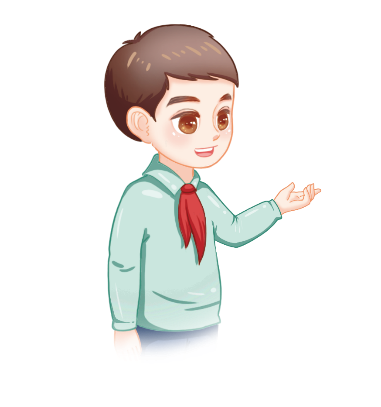 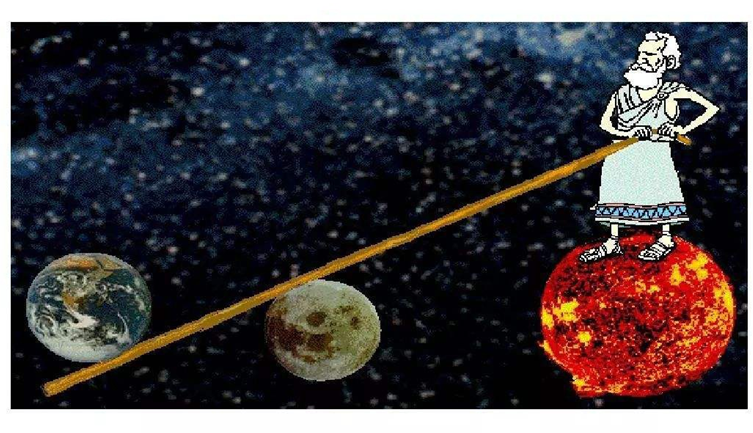 真的吗？
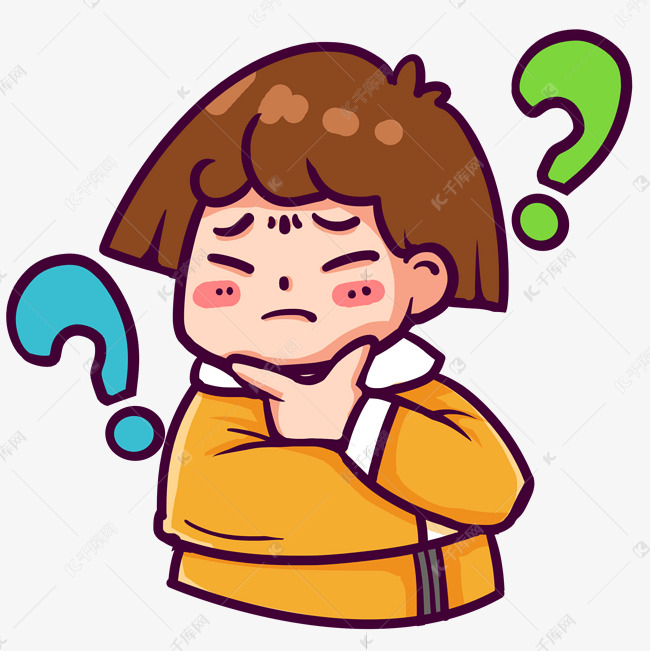 只要给我一个支点，我就可以移动地球。——阿基米德
观察两幅图
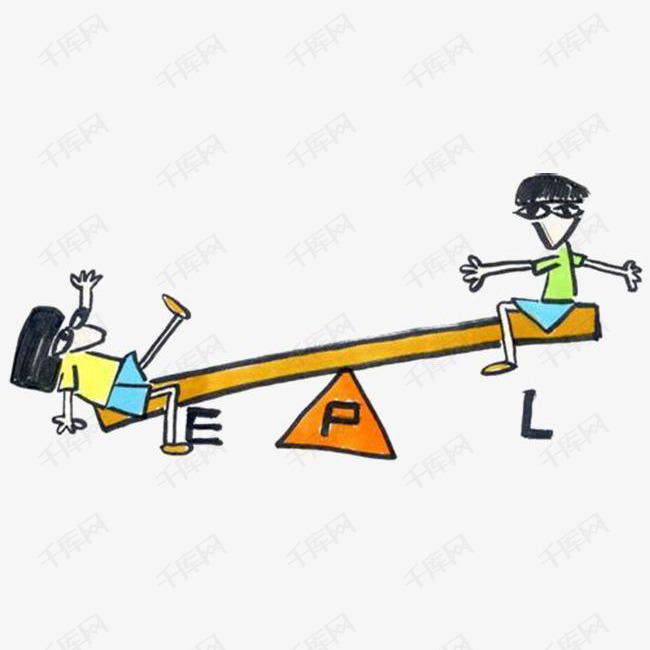 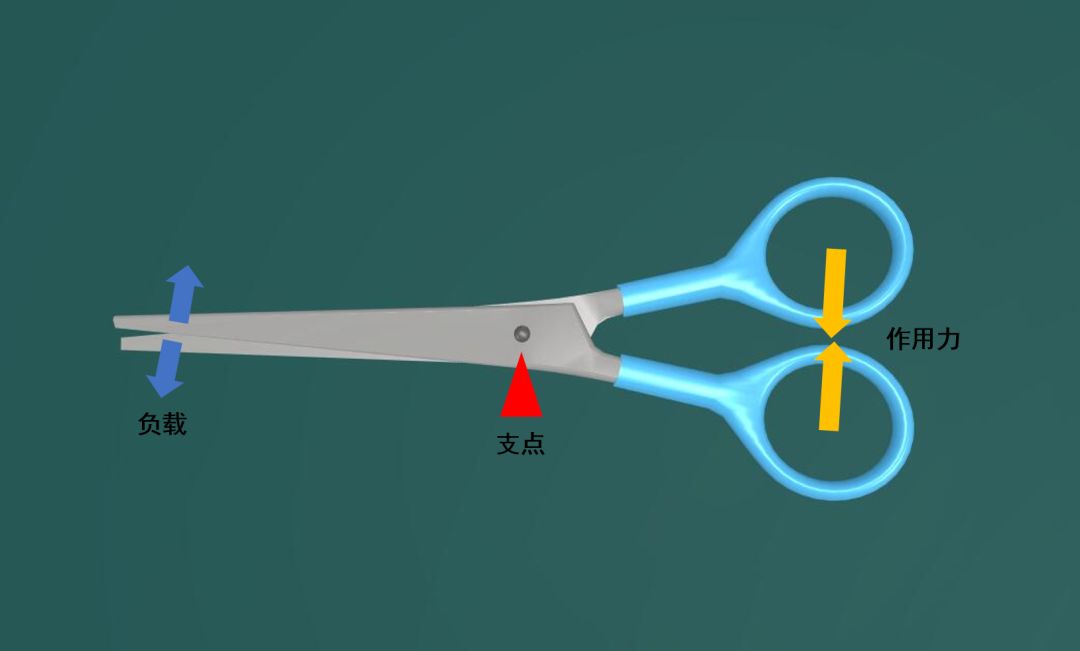 1
知识点
杠杆的特点
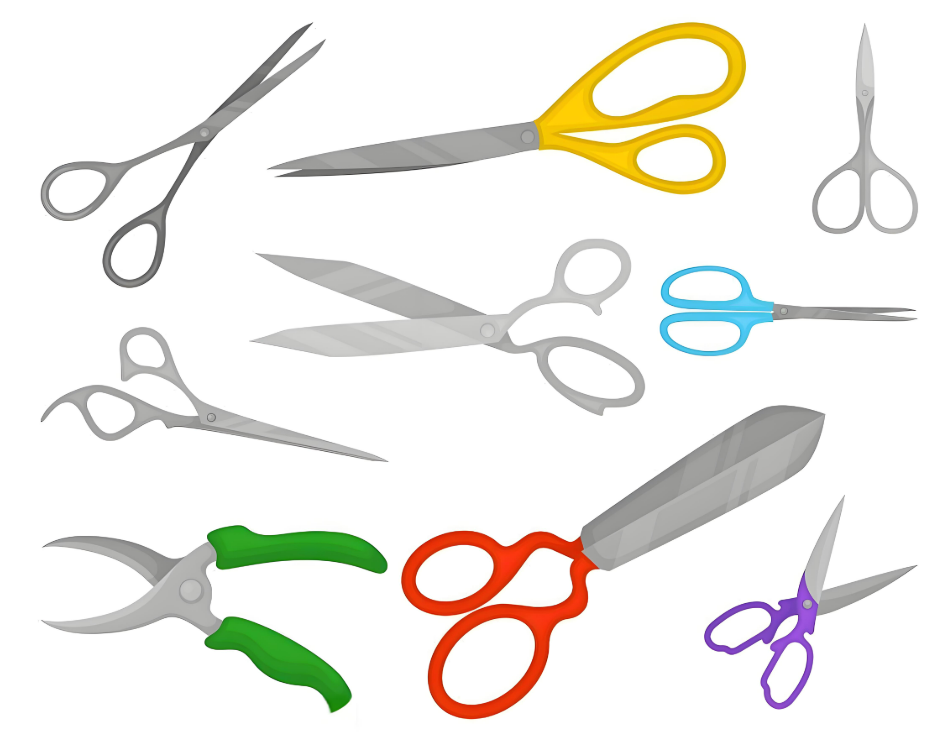 实际生产生活中有各种不同的剪刀，这些剪刀在结构上有什么不同？适用的场合有什么不同？这些不同的背后蕴含着什么物理道理？
1
知识点
杠杆的特点
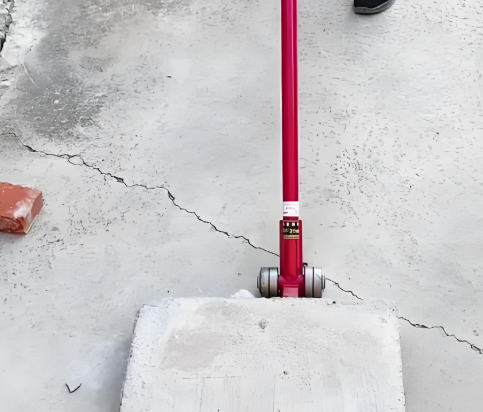 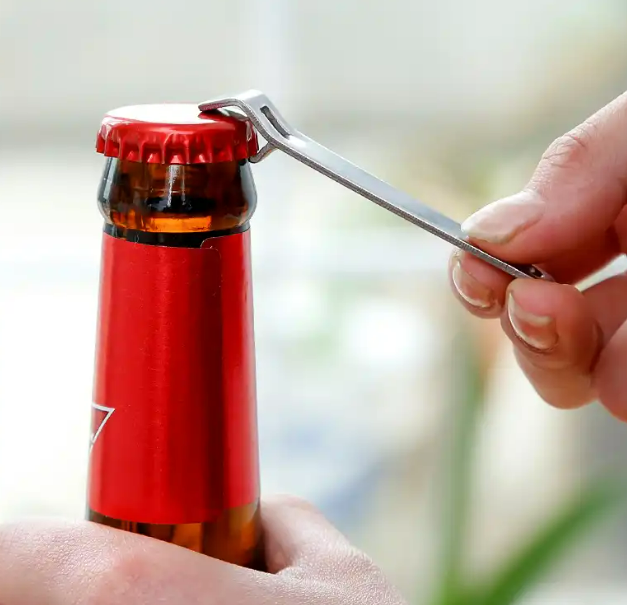 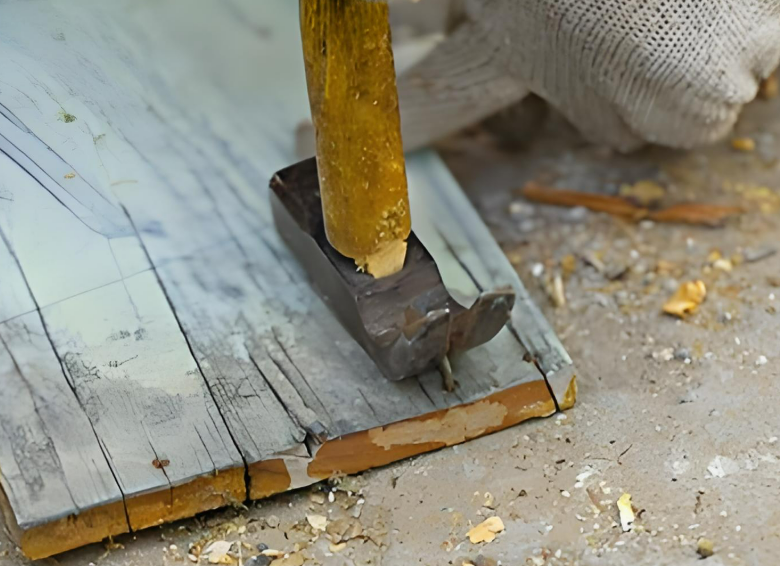 羊角锤
开瓶器
轴承撬棍
想一想，它们在使用中有什么共同特点?
1
知识点
杠杆的特点
共同特点:这几种工具在使用过程中都是绕某一固定点转动的。
定义：我们把这种利用直杆或曲杆，在力的作用下绕杆上一固定点转动的简单机械叫作杠杆。
1
知识点
杠杆的特点
杠杆的五要素:
这个“绕杆上一固定点”的固定点叫支点，通常用O表示。
使杠杆转动的力叫动力，阻碍杠杆转动的力叫阻力。
支点到动力作用线的距离叫动力臂，支点到阻力作用线的距离叫阻力臂。
1
知识点
杠杆的特点
用硬棒撬石头的示意图:
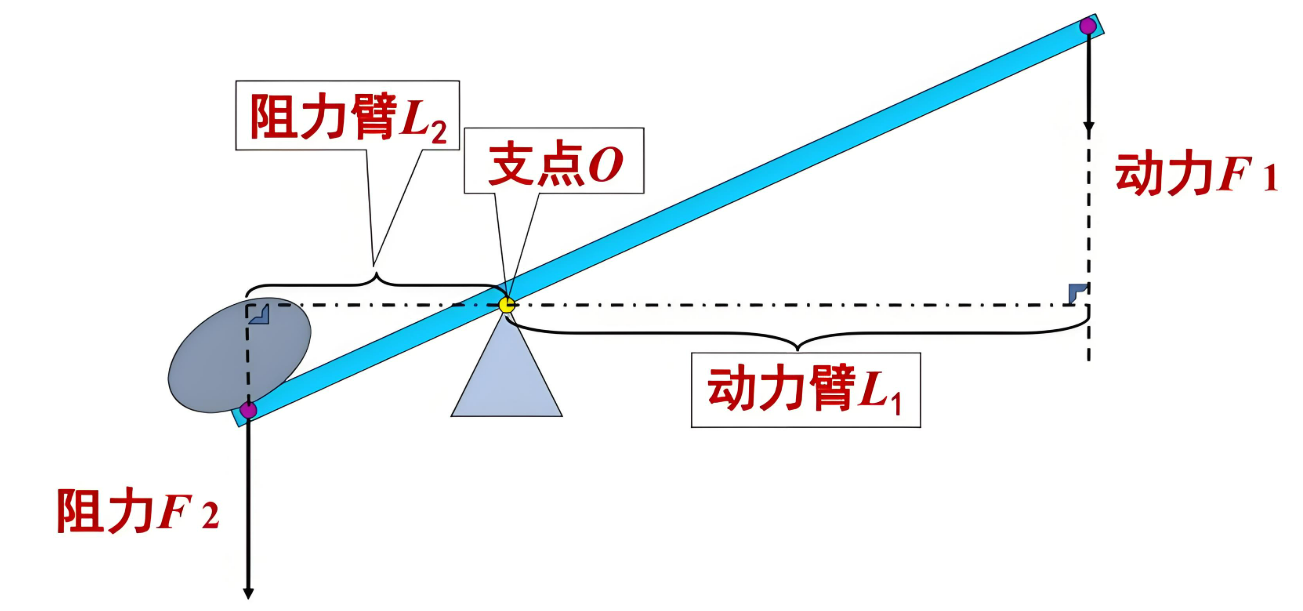 硬棒就是一个杠杆，其中O为支点，F1为动力，L1为动力臂，F2为阻力，L2为阻力臂。
1
知识点
杠杆的特点
生活中常见杠杆:
船桨
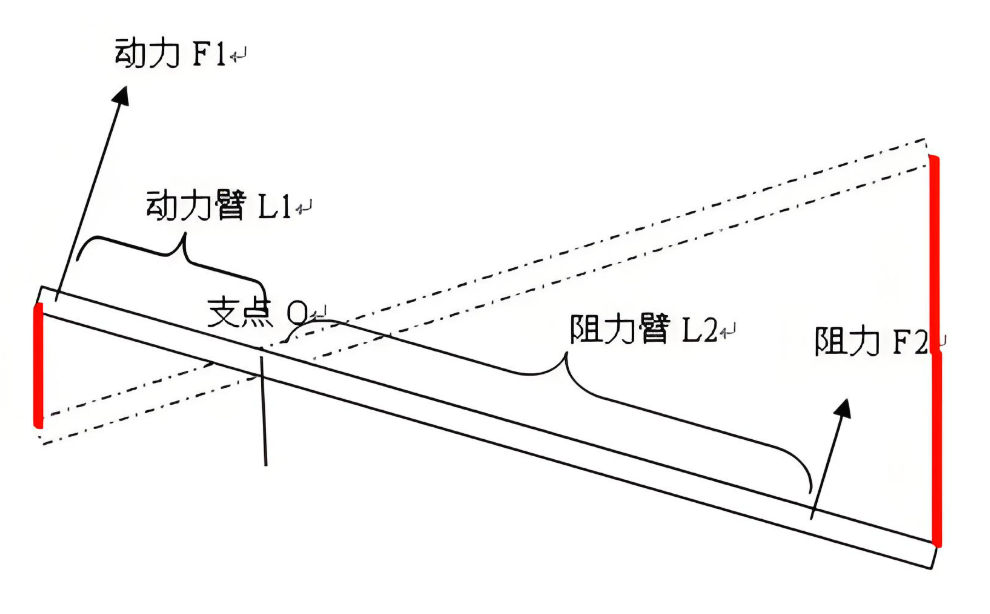 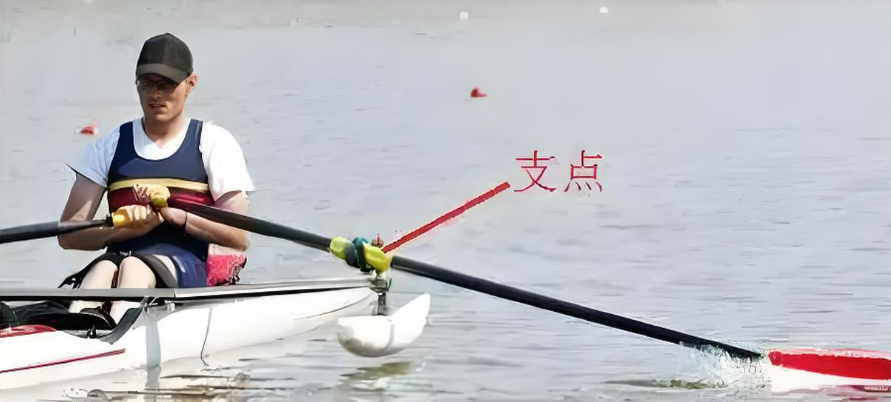 1
知识点
杠杆的特点
生活中常见杠杆:
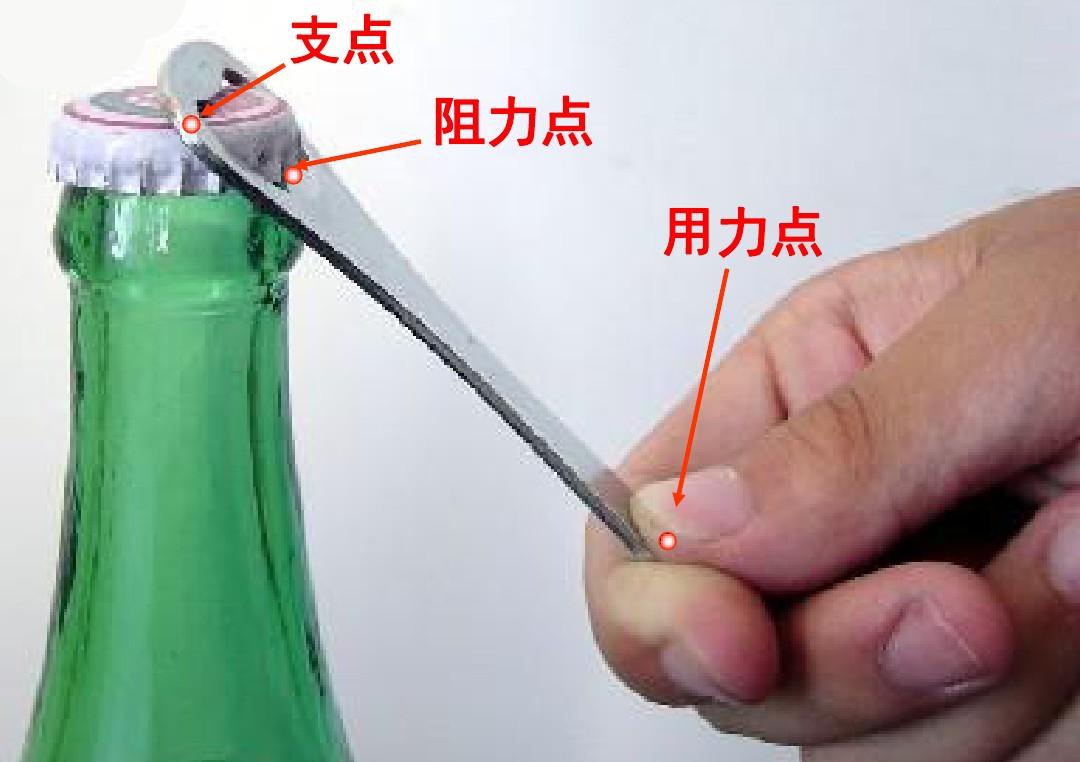 讨论分析此图杠杆的要素
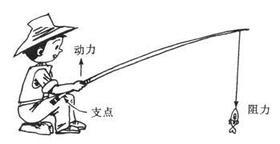 2
知识点
杠杆五要素
生活中常见杠杆:
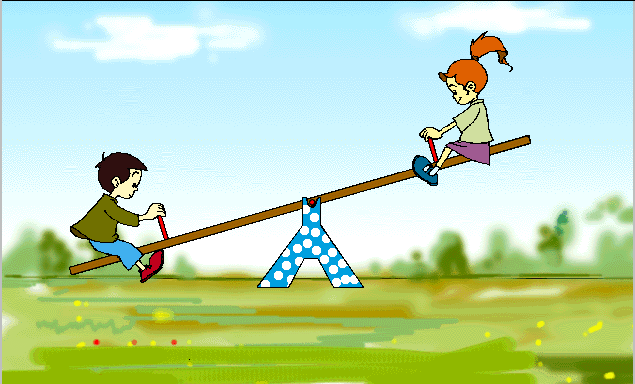 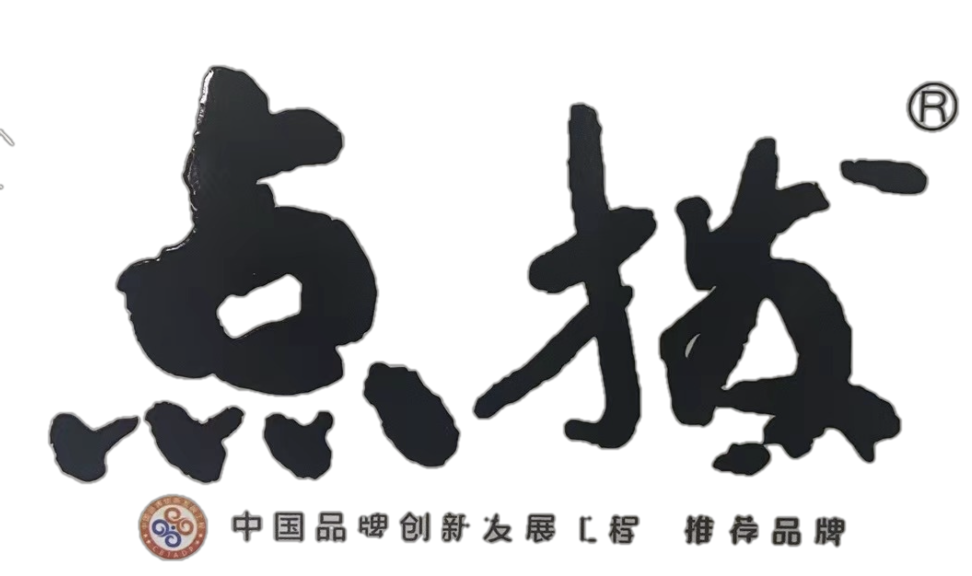 归纳
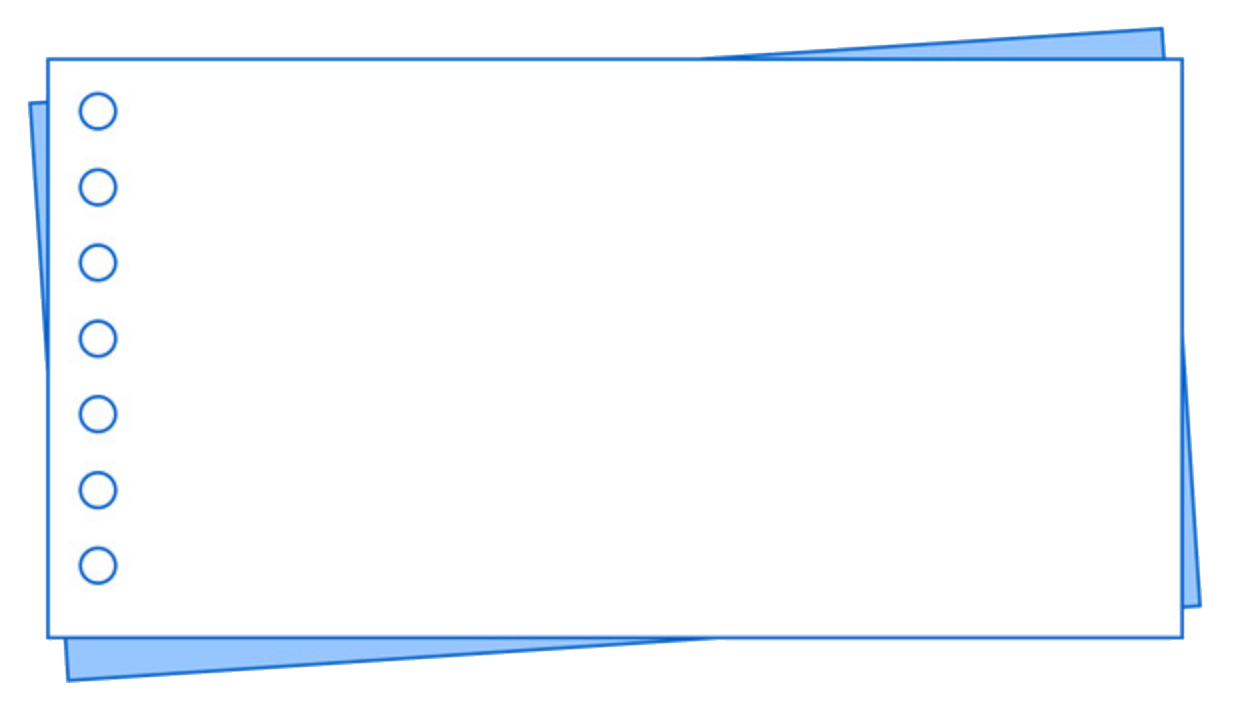 根据前面几幅图分析杠杆的支点所在位置有两种情况：
1.在两力之间 
2.在两力之外
1
杠杆的特点
知识点
杠杆作图（重难点）
1，找支点。
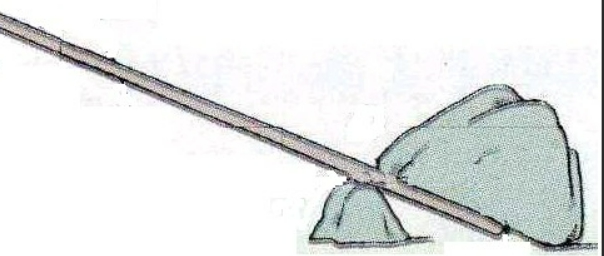 2，分析阻力和动力，并沿力的方向画出力的作用线。
3，从支点向力的作用线作垂线段，即为对应力的力臂。
动力臂L1
支点O
动力Ｆ１
阻力臂L2
阻力Ｆ2
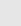 2
知识点
杠杆的平衡条件
实验：探究杠杆的平衡条件
一、制定方案
1.实验猜想：杠杆的平衡条件与什么有关？
动力，阻力，动力臂，阻力臂。
2.实验器材：杠杆、钩码、弹簧测力计、铁架台等。
2
知识点
杠杆的平衡条件
一、制定方案
3.实验装置：思考实验装置使用甲还是乙，理由是什么？
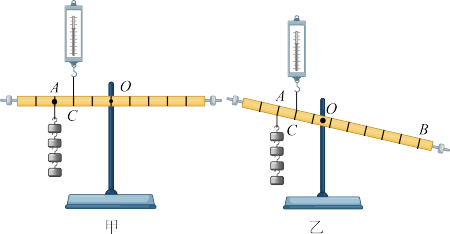 甲，杠杆在水平位置平衡，便于在杠杆上直接读出力臂的大小。
2
知识点
杠杆的平衡条件
一、制定方案
4.实验操作：
（1）实验前，调节杠杆两端的平衡螺母，使杠杆在水平位置平衡。
哪一端高，平衡螺母就向哪一端调。即杠杆右端高，平衡螺母向右调；左端高，平衡螺母向左调。
调节杠杆水平位置平衡的目的：消除杠杆自重对杠杆平衡的影响。
2
知识点
杠杆的平衡条件
一、制定方案
提示：挂钩码后，不能再动平衡螺母
4.实验操作：
（2）在杠杆的两侧分别挂上一串一定数量的钩码，调节其位置，让杠杆再次水平平衡。
讨论：看图弹簧测力计讨论我们应使用哪种方式拉动，说明理由。
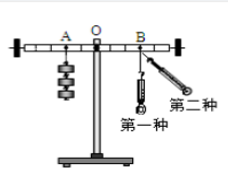 第一种。便于直接读取力臂大小，只有杠杆水平位置平衡且弹簧测力计竖直向下拉，力臂正好在杠杆上。
2
知识点
杠杆的平衡条件
一、制定方案
4.实验操作：
（3）然后通过增减钩码的数量，或用弹簧测力计替换其中一串钩码拉杠杆，改变动力或动力臂的大小，并随之调节阻力或阻力臂的大小，使杠杆在水平位置重新平衡。
使用控制变量法多次进行实验。
目的：避免实验的偶然性，得出普遍性规律。
2
杠杆的平衡条件
知识点
二、收集证据
实验表格：
2
杠杆的平衡条件
知识点
三、分析与论证
实验结论：
由实验数据对动力动力臂阻力阻力臂进行定量分析得：F1l1＝ F2l2
结论：杠杆的平衡条件:动力×动力臂 ＝ 阻力×阻力臂
提示：利用此公式计算时，力和力臂的单位各自要统一。
图甲是某实验小组探究“杠杆的平衡条件”的实验装置。（1）挂钩码前，杠杆在图甲所示的位置静止，此时杠杆处于______（选填“平衡”或“非平衡”）状态；要想使杠杆在水平位置平衡，接下来应将杠杆两端的螺母向______（选填“左”或“右”）侧调节；（2）图乙是一个平衡的杠杆，此时调节杠杆在水平方向平衡的目的是______________________。此时若推动右侧钩码的悬线（如图丙所示），就会发现杠杆__________（选填“左端下沉”、“仍然平衡”或“右端下沉”）；
练1
平衡
左
便于测量力臂的长度
左端下沉
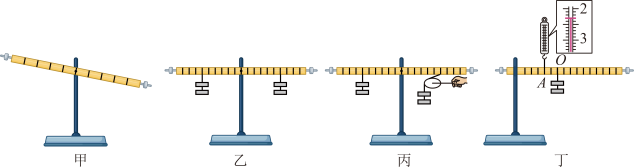 练1
（3）小组中有的同学采用在图乙右端用弹簧测力计代替钩码，将测力计竖直向下拉的方法进行实验，这样做的好处是____________________________________________ ；（4）在探究过程中，需要进行多次实验的目的是______________________________ ；通过实验，得出杠杆平衡条件是__________________；（5）某同学提出，若支点不在杠杆的中点，杠杆的平衡条件是否仍然成立？于是该小组利用图丁所示的装置进行探究，以弹簧测力计的拉力为动力F1，钩码对绳子拉力为阻力F2，多次改变动力作用点的位置进行实验发现：当杠杆水平平衡时，F1l1______F2l2，其原因可能是____________________ 。
弹簧测力计测量拉力更加精确，直观简单
得到普遍规律，避免偶然性
F1l1＝ F2l2
＞
杠杆自重产生的影响
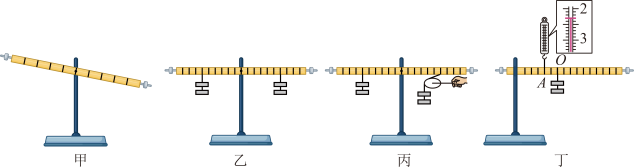 练2
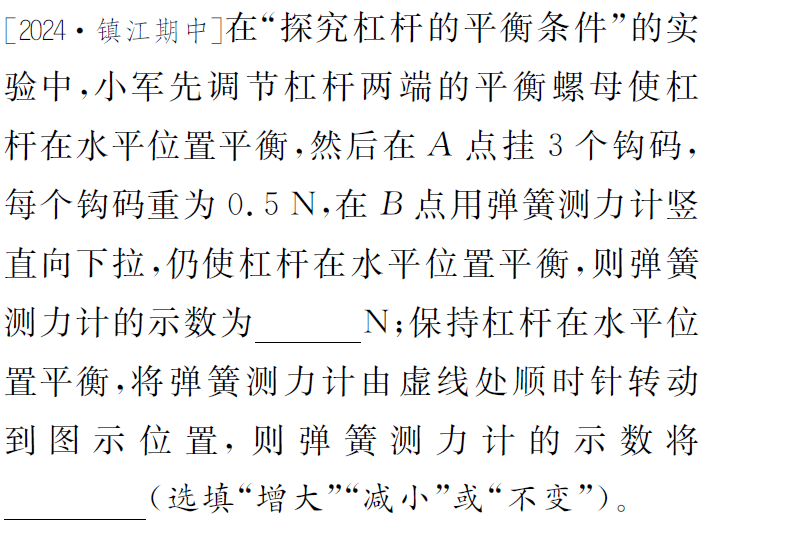 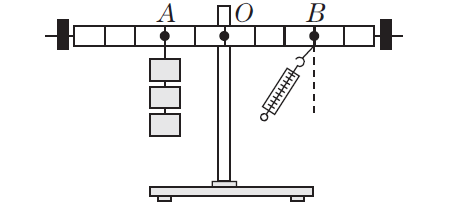 1
增大
练3
如图所示，小明正在做俯卧撑，把他的身体看作一个杠杆，O为支点， A 为重心，他的体重为600N。求：（1）动力臂L1；       （2）双手支持力F。
360N
1.5 m
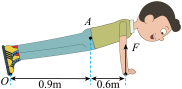 3
知识点
杠杆分类
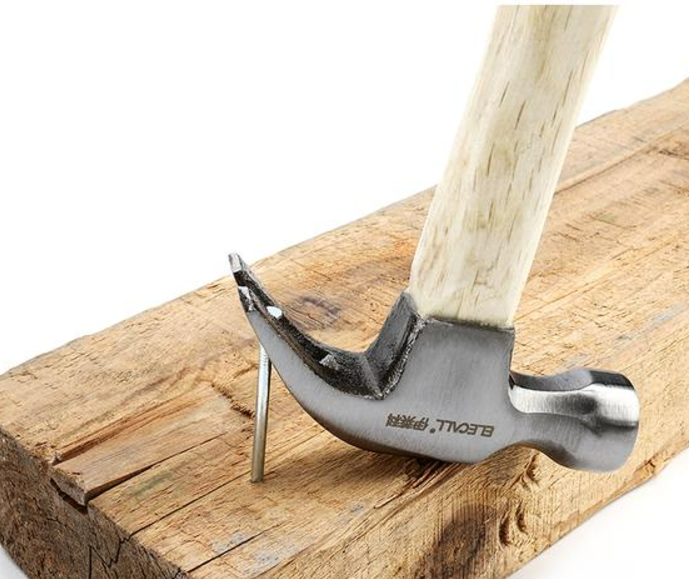 利用撬棒只要用较小的力就能撬动较重的物体，利用羊角锤只要用较小的力就能拔出钉子。这类杠杆是省力杠杆，它们的动力臂大于阻力臂，使用它们可以省力。
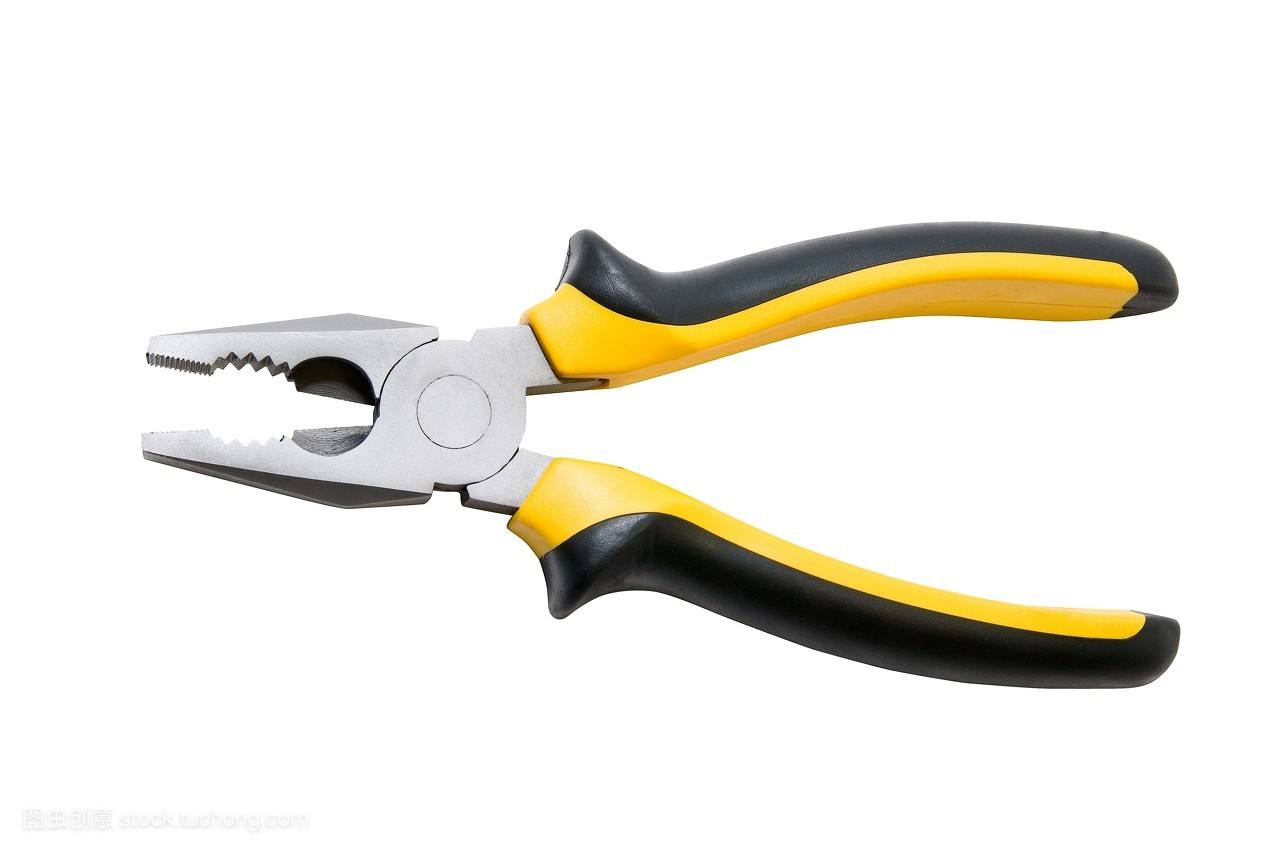 支点O
特点：省力，费距离
3
知识点
杠杆分类
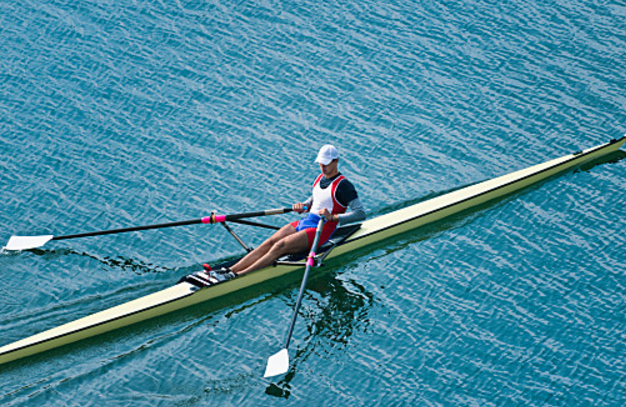 划船者需要用较大的力拉动桨柄才能使桨叶在水中划动，但是划船者的手移动较小的距离，就能使桨叶在水中移动较大的距离。
这类杠杆是费力杠杆，它们的动力臂小于阻力臂。
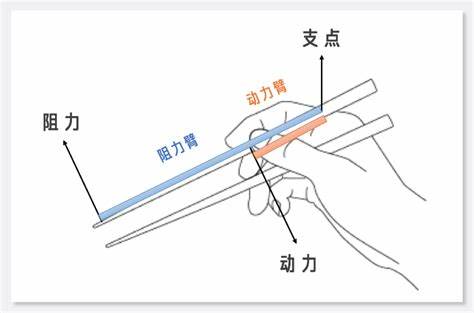 特点：费力，省距离
动力臂l1
阻力臂l2
F1
F2
3
知识点
杠杆分类
动力臂等于阻力臂，根据杠杆平衡条件可得，动力等于阻力，此类杠杆为等臂杠杆。
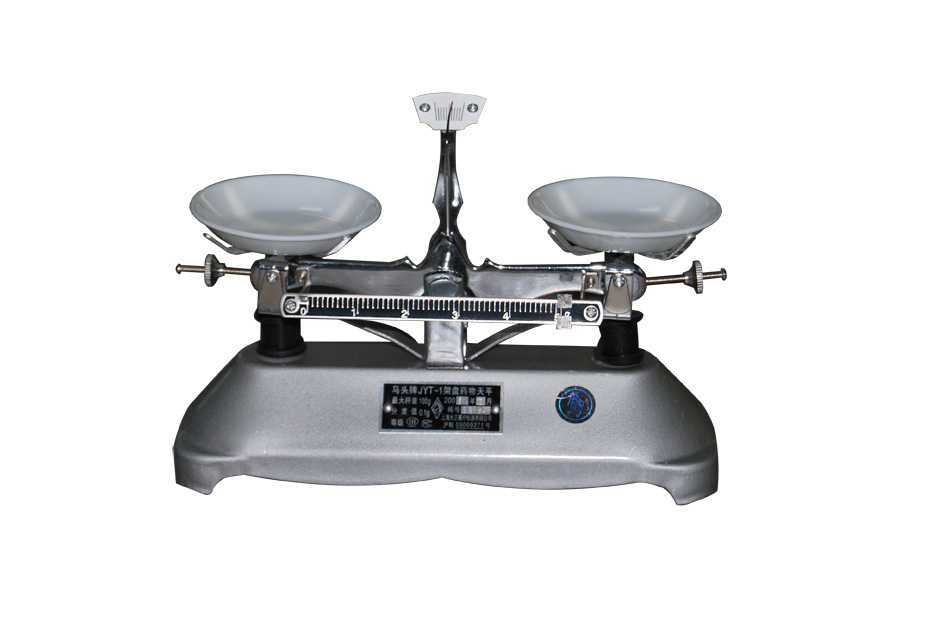 特点：等臂杠杆既不省力也不省距离，是为了改变力的方向
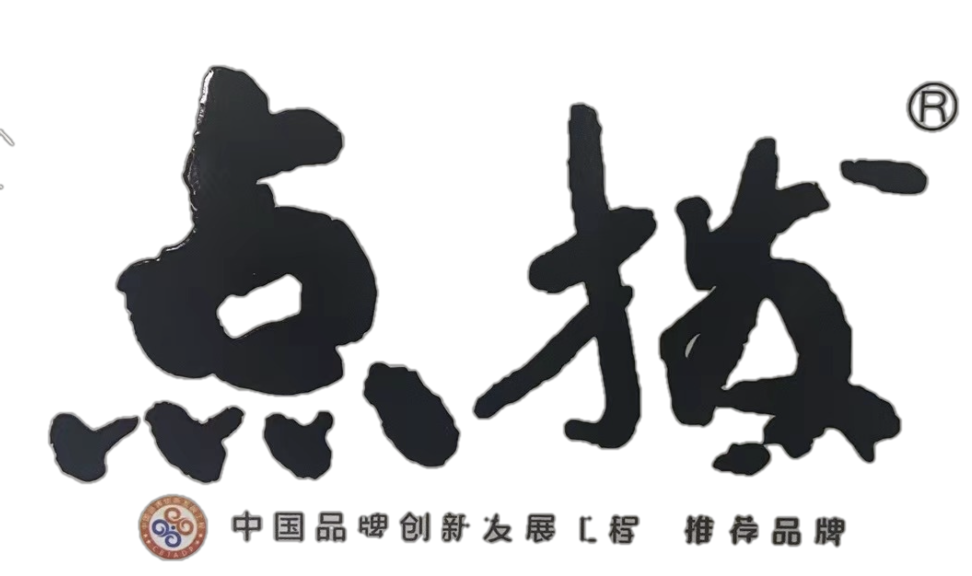 总结
练1
如图所示，从杠杆的分类来说，食品夹属于______杠杆，若需要夹起一个较滑且较重的食物，握夹子的手指应该距离食物更_____ （填“近”或“远”）。
费力
近
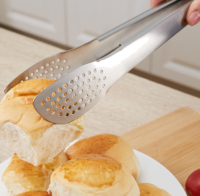 练2
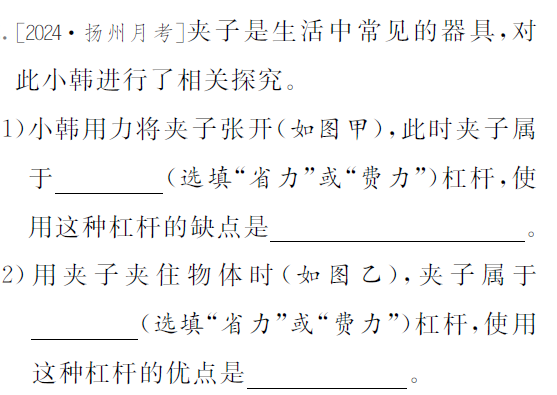 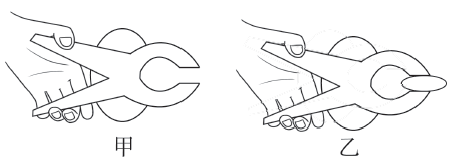 省力
费距离
费力
省距离
练3
请对下列器具应用的杠杆进行分类：
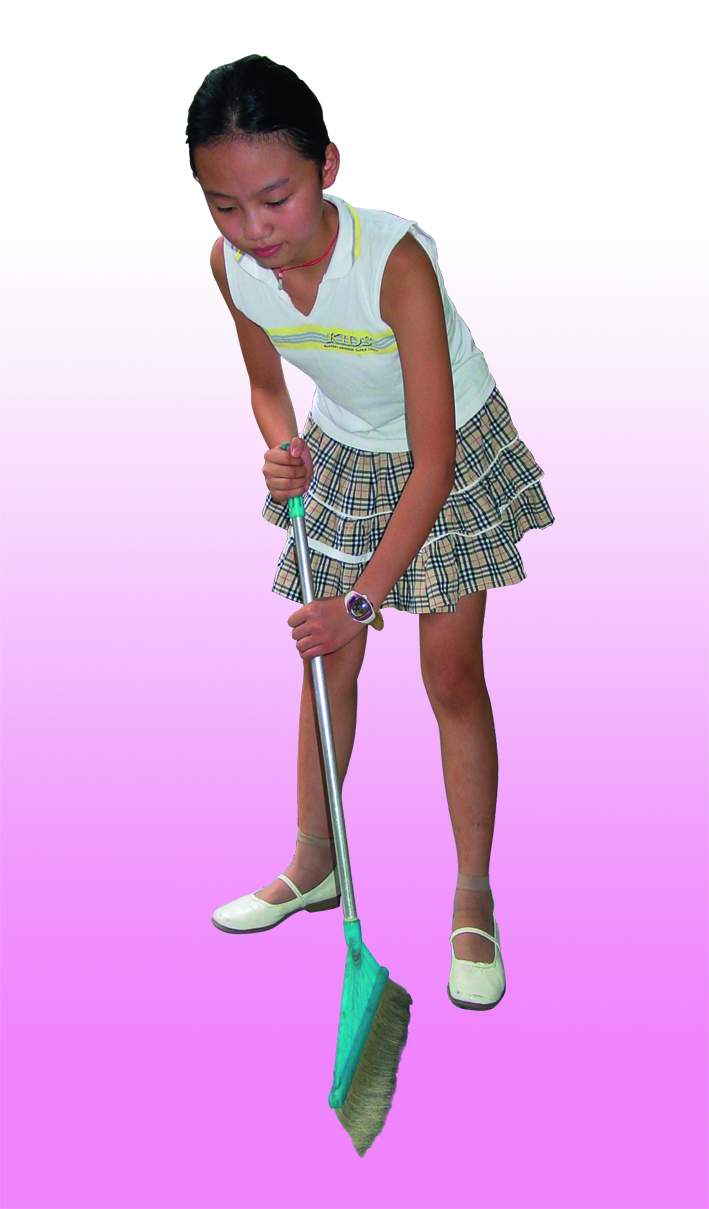 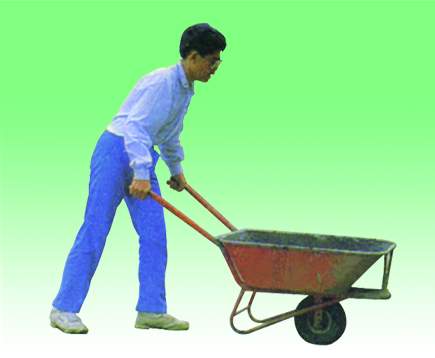 省力杠杆
费力杠杆
生活中的物理
人体中的部分杠杆
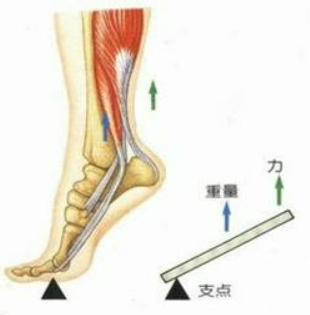 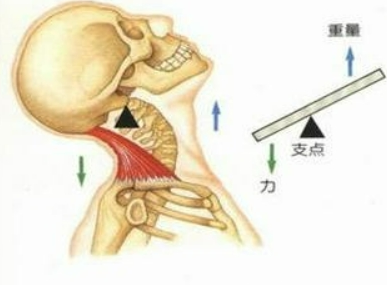 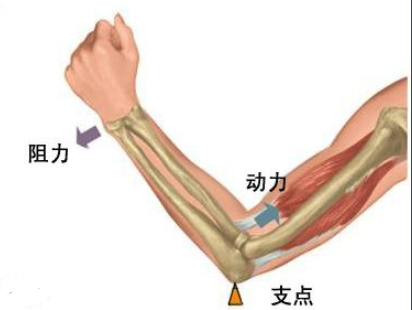 科学窗
轮轴
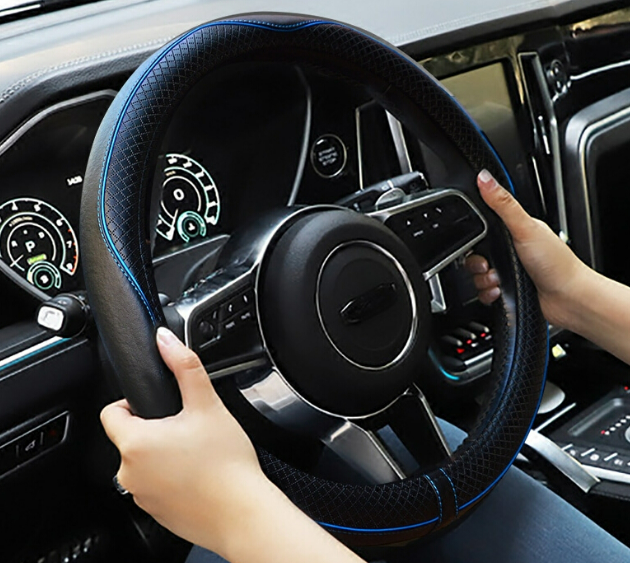 轮轴也是一种常见的简单机械，由具有共同转动轴的大轮和小轮组成。习惯把大轮叫轮，小轮叫轴。
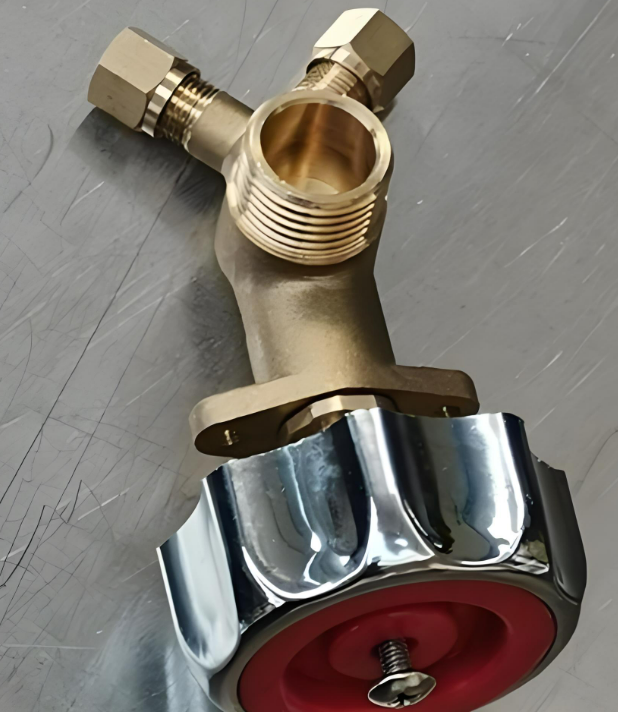 常见的汽车方向盘和阀门旋钮都是轮轴类机械。
科学窗
轮轴
轮轴可看作杠杆的变形，本质上是一个可以连续转动的杠杆。
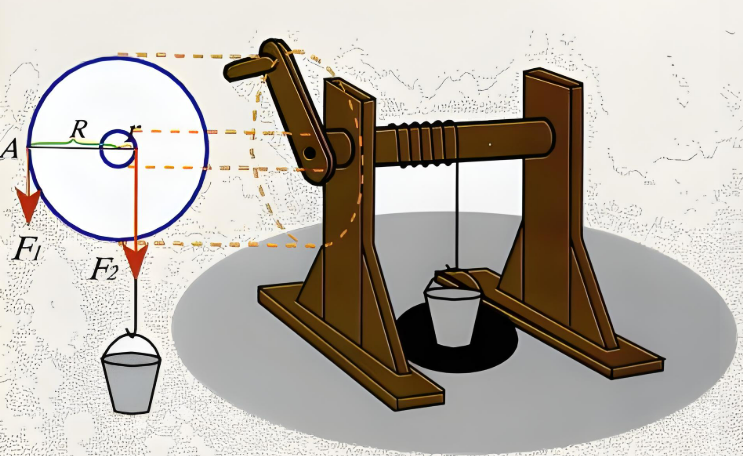 辘轳是典型的轮轴，其中轮的半径为R，轴的半径为r。由杠杆平衡条件可知F1R=F2r，因为轮半径R大于轴半径r，所以作用在轮上的力F1总是小于作用在轴上的力F2。因此使用辘轳可以省力。
科学窗
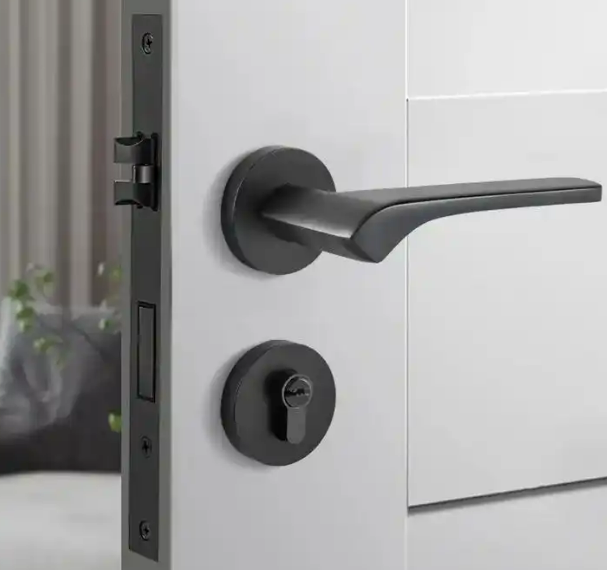 轮轴
生活中常见的轮轴：
门把手
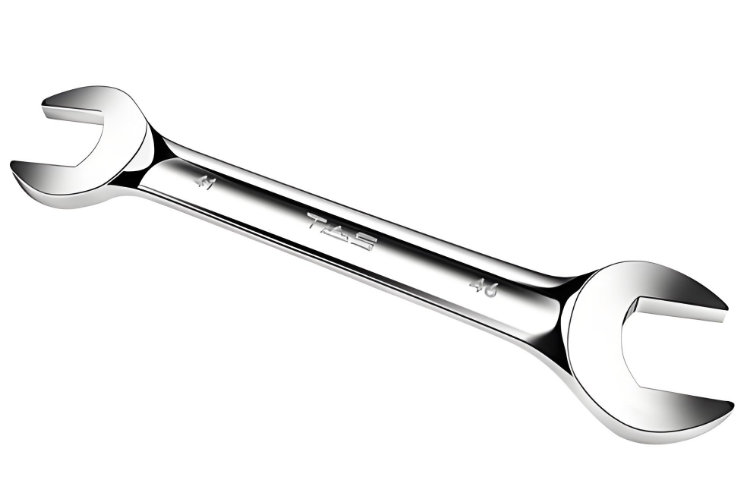 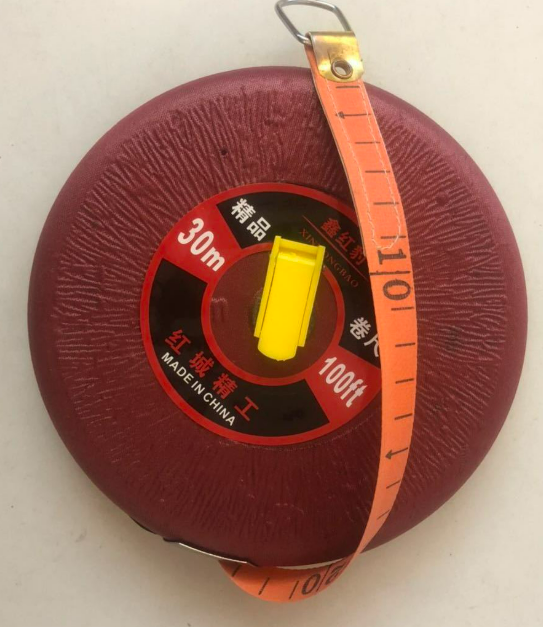 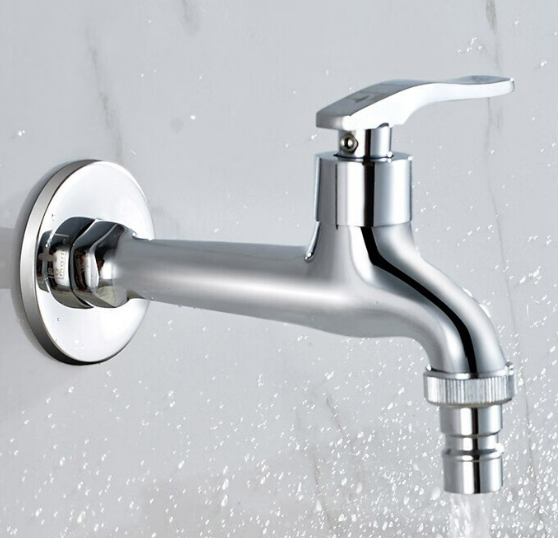 扳手
皮卷尺摇把
水龙头把手
实践活动
自制戥子
戥(děng)子是我国中药店常用的一种称量药材质量的工具。它由秤杆、秤盘和秤砣等组成。
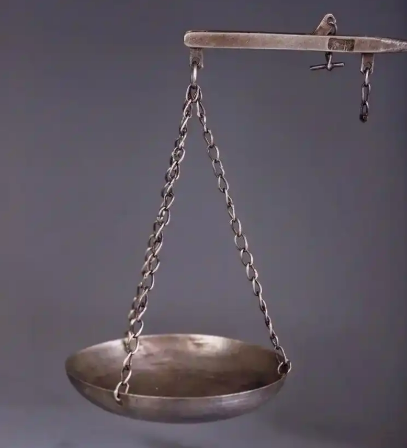 实践活动
自制戥子
操作：试着用一根筷子或细竹棍作秤杆，一个螺母或其他重物作秤砣，一个硬纸盘或纸杯作秤盘，一段细线作提组，制作一把戥子。利用砝码或已知质量的物品标出秤杆上的刻度，并观察刻度是否均匀。
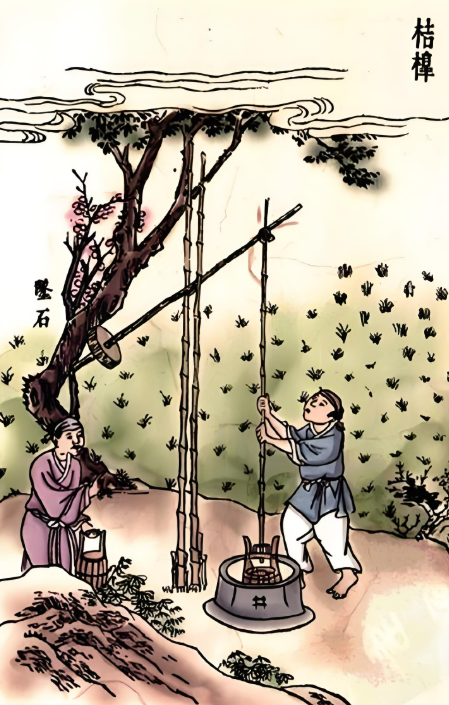 拓展阅读
我国古代的杠杆
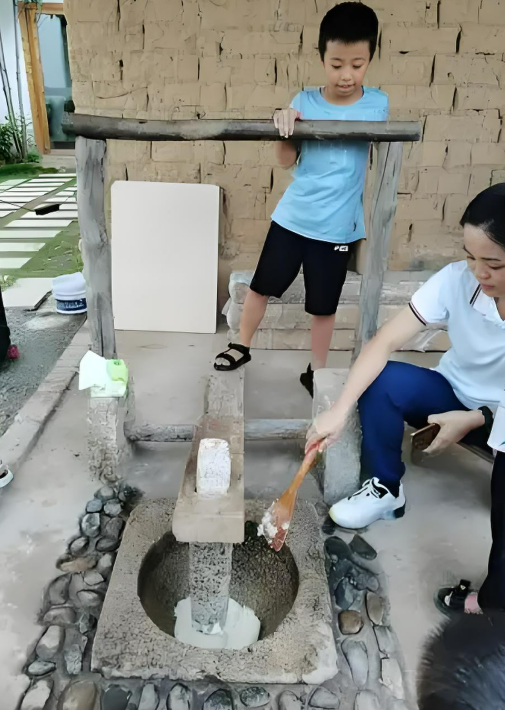 汲水的桔槔
舂米的踏碓
知识点1 杠杆的特点
固定点
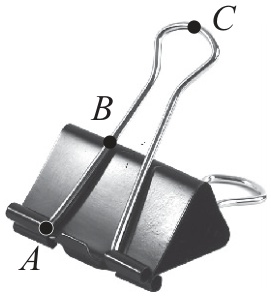 （第1题）
返回
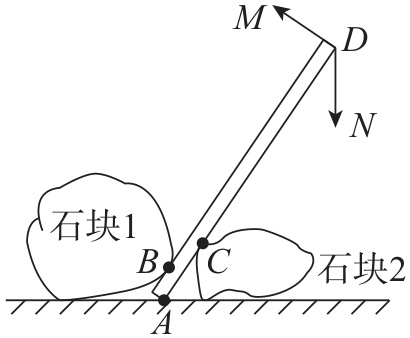 （第2题）
返回
如图所示
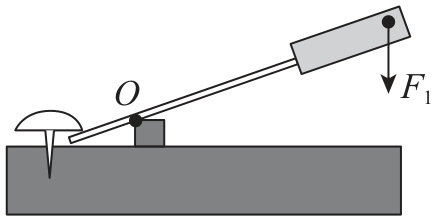 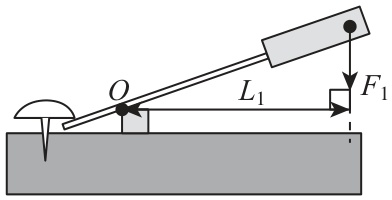 （第3题）
（第3题）
返回
如图所示
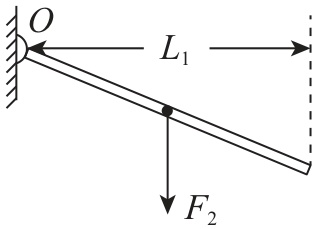 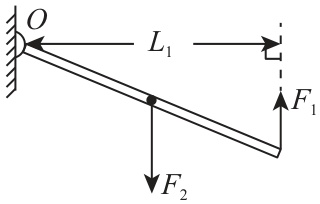 （第4题）
（第4题）
返回
知识点2 探究杠杆的平衡条件
绕支点匀速转动
5.[2024·上海期末] 使用杠杆时，如果杠杆静止不动或_______
_________，那么杠杆就处于平衡状态。当杠杆平衡时，动力
和阻力使杠杆转动的方向______（选填“一定”或“可能”）相反。
一定
返回
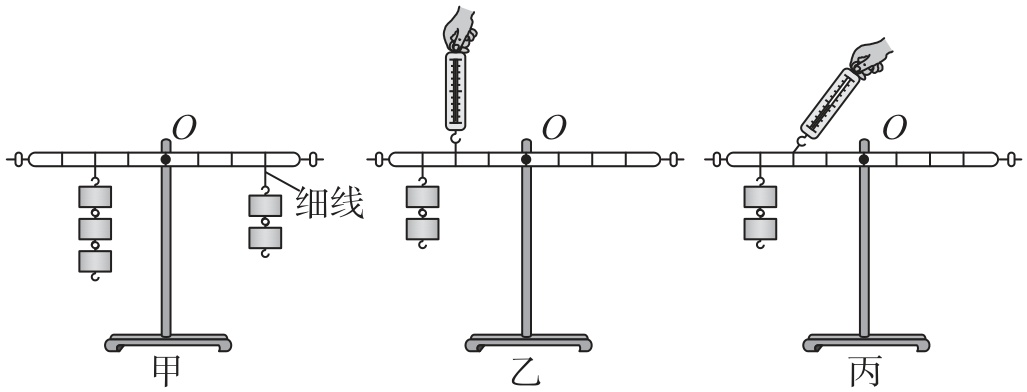 （1）实验前，发现杠杆左端下沉，可将杠杆左端的平衡螺
母向____调节，使杠杆在水平位置静止。实验时，杠杆在水
平位置静止的好处是______________。
右
便于测量力臂
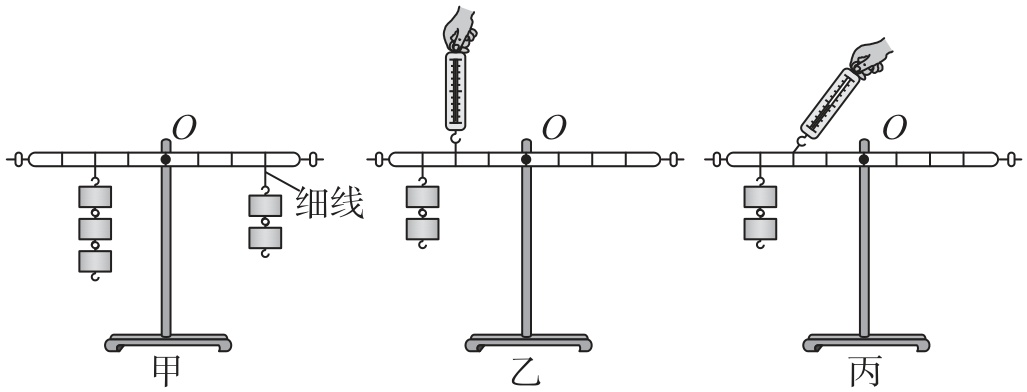 【点拨】实验前，当杠杆静止时，发现杠杆左端下沉，即右
端上翘，此时应把平衡螺母向右调节，使杠杆保持水平并静
止，这样做的好处是便于测量力臂。
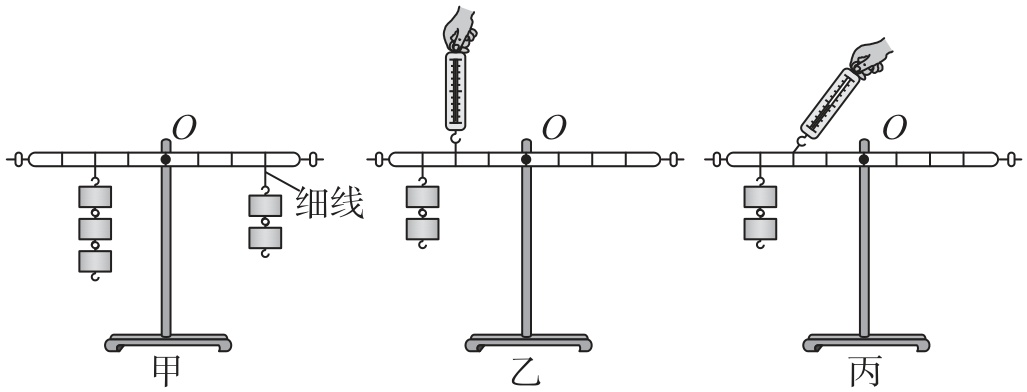 根据实验数据可得出的实验结论：杠杆平衡时，__________
_____（用字母表示）。
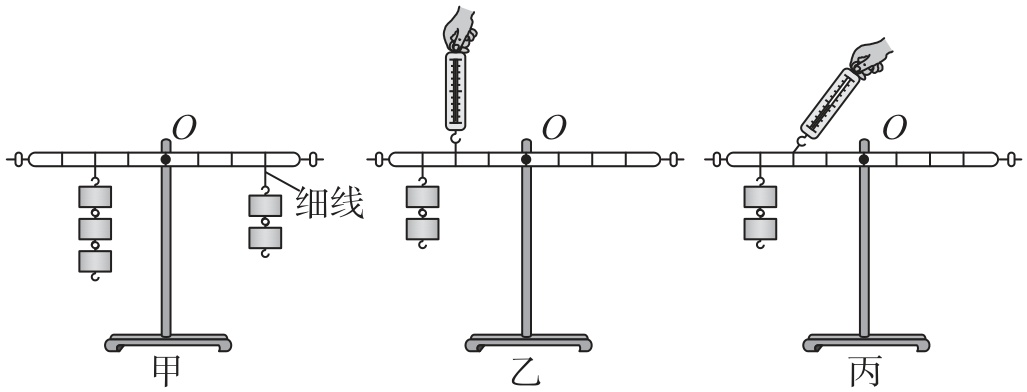 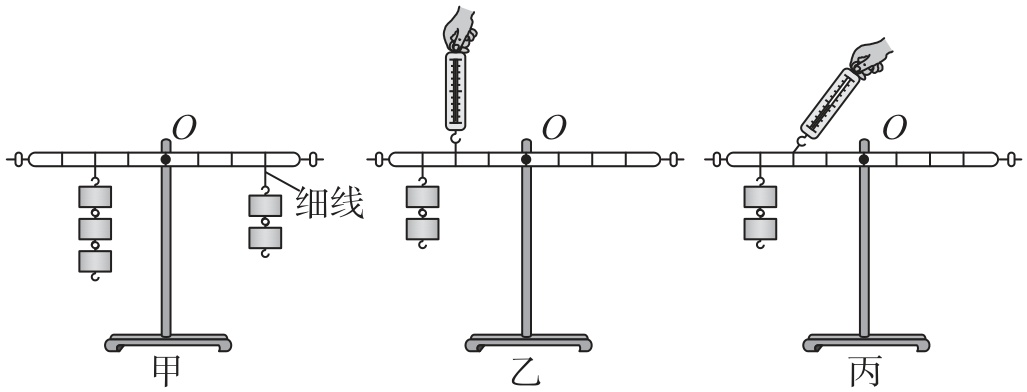 （3）调节杠杆在水平位置平衡后，小明先在左侧距支点2格
处挂三个钩码，接着又拿出两个钩码，打算在右侧作为动力
使杠杆平衡，则他接下来的具体操作是__________________
________________。
将两个钩码挂到杠杆支点右侧3格处
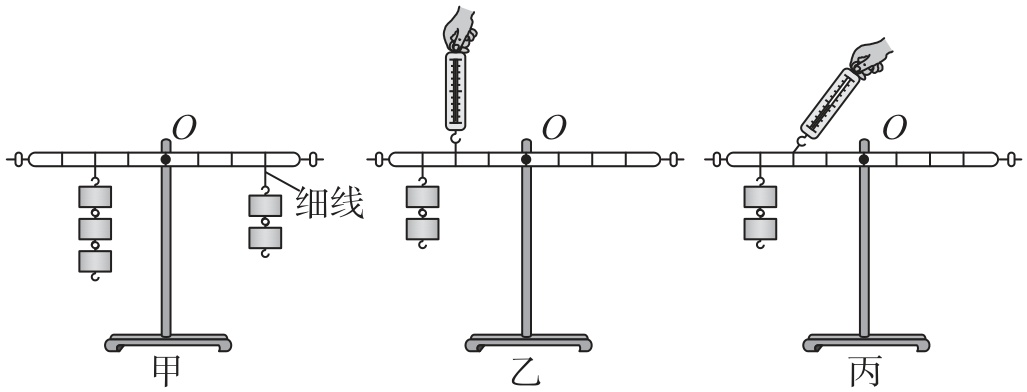 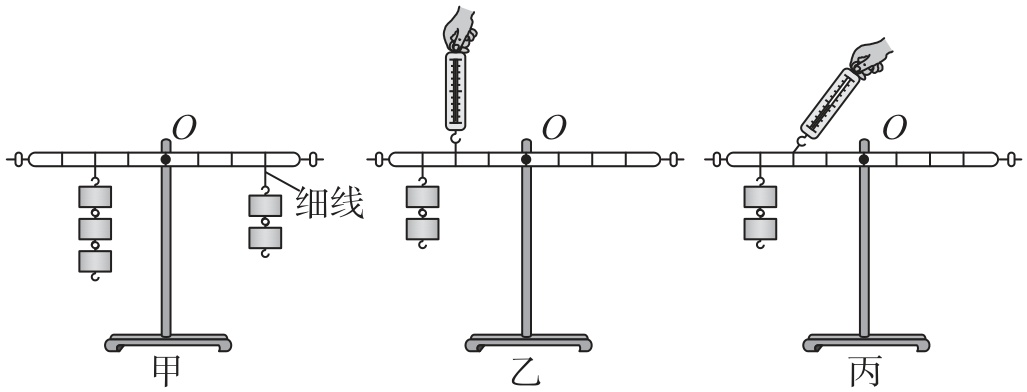 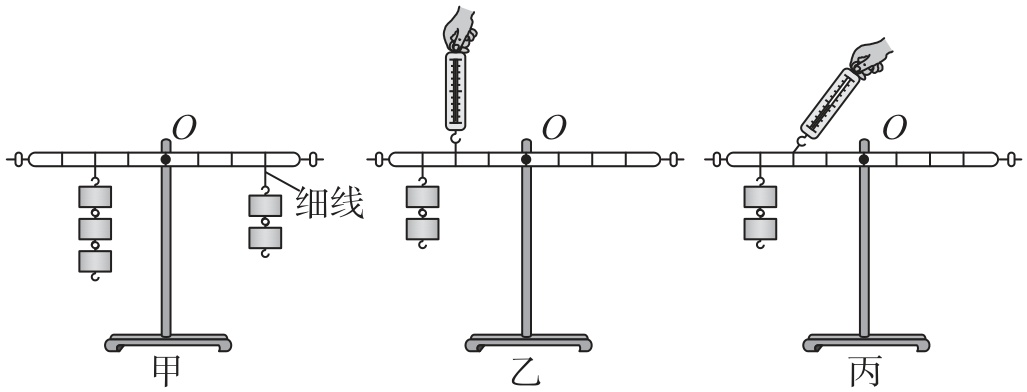 1.5
变大
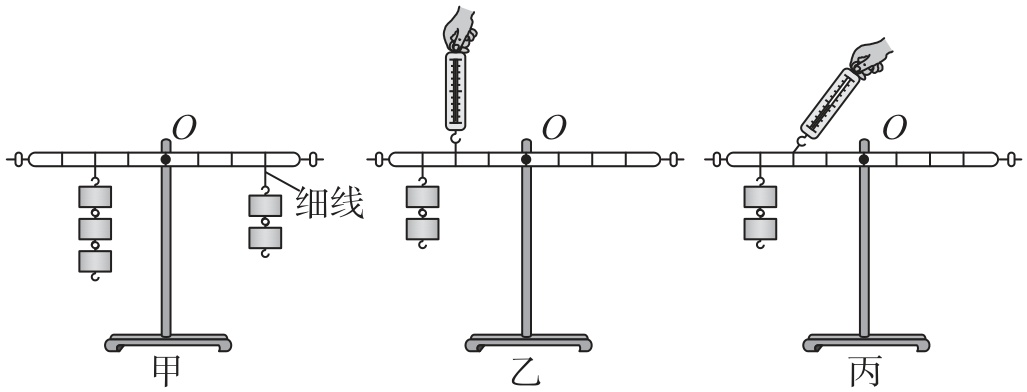 返回
50
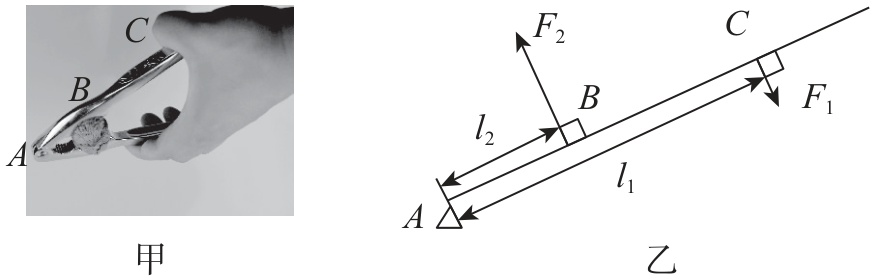 返回
一固定点
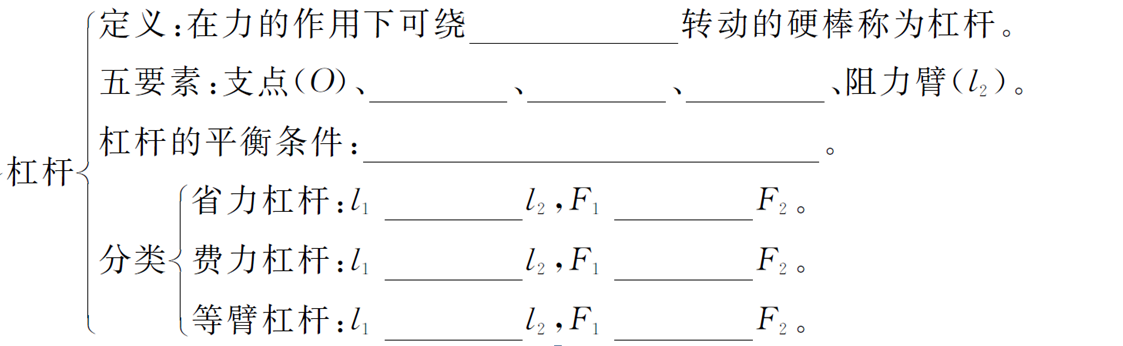 动力臂
阻力
动力
动力×动力臂=阻力×阻力臂
＜
＞
＜
＞
=
=
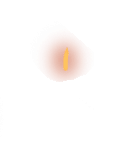 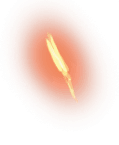 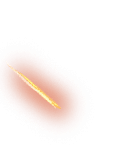 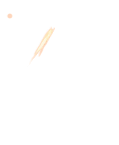 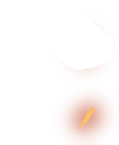 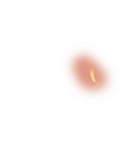 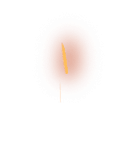 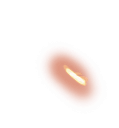 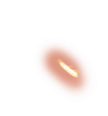 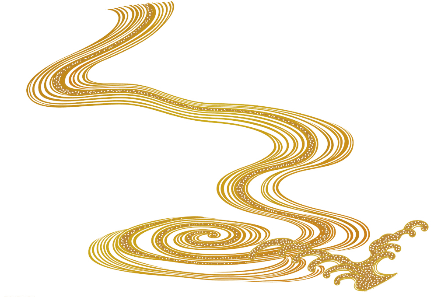 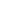 谢谢观看！
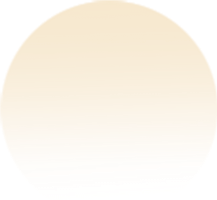 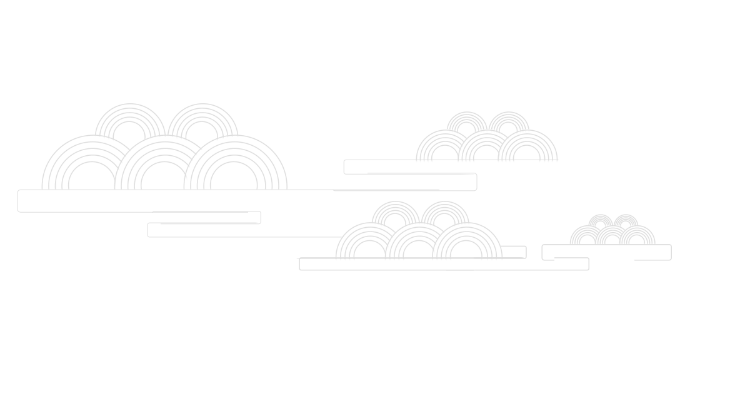 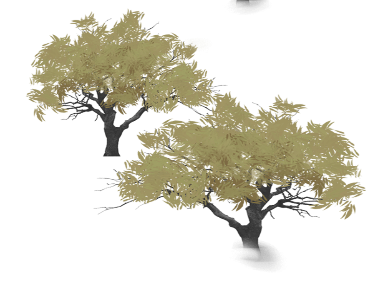 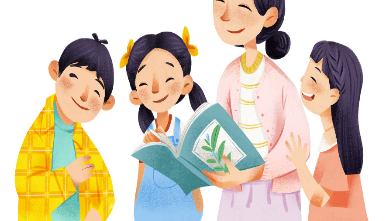 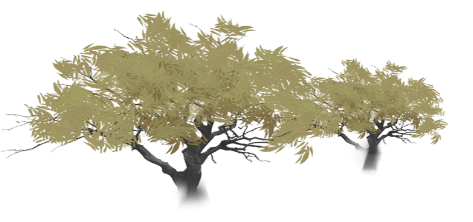